الدَّرسُ 4
العمل في فريق
الأهداف
إبراز أهمية العمل الجماعي في تحقيق النجاح المطلوب.
الكشف عن أن العمل في فريق يتم من خلال خطوات علمية محددة.
الوعي بأن العمل من خلال فريق يخفف ضغوط العمل.
المفاهيم المتضمنة في الدرس
الحوار.
الاتصال.
القيادة.
التفاوض.
احترام آراء الآخرين.
العمل التعاوني.
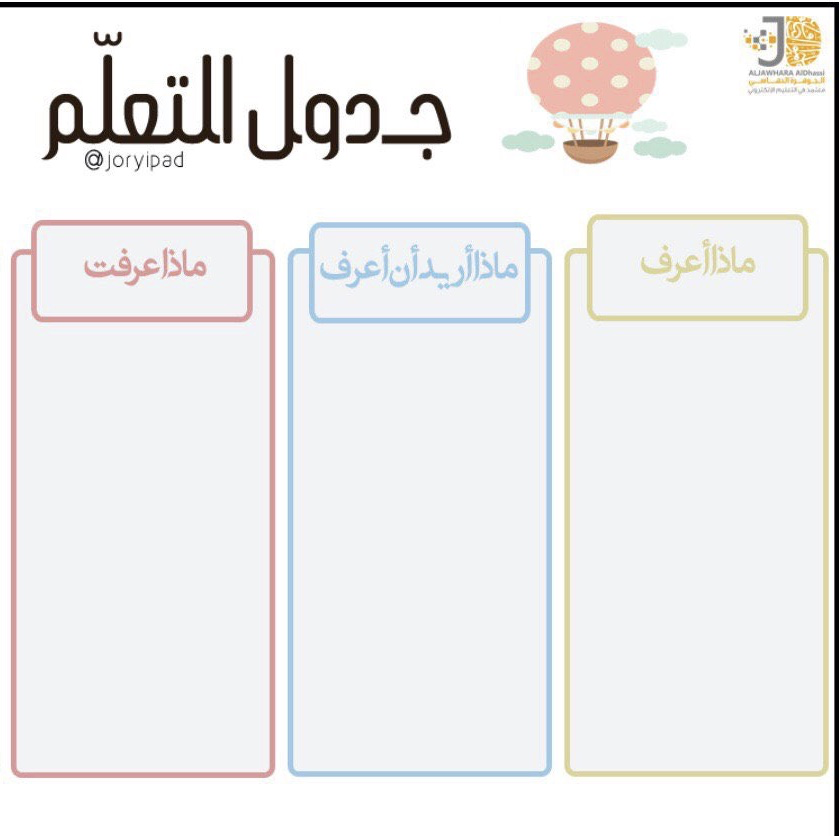 خريطة مفاهيم الدرس
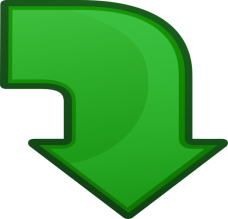 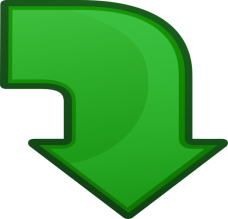 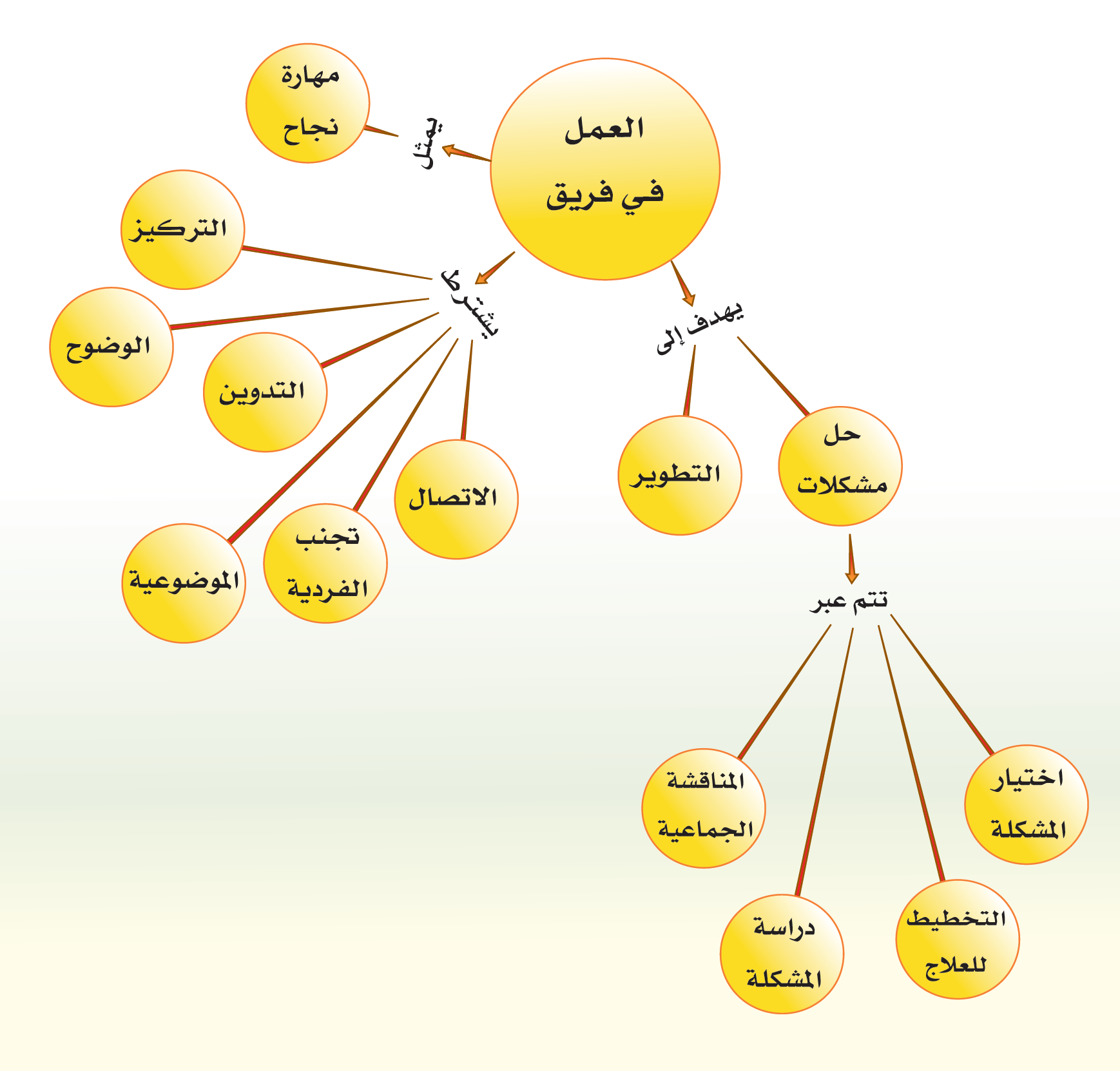 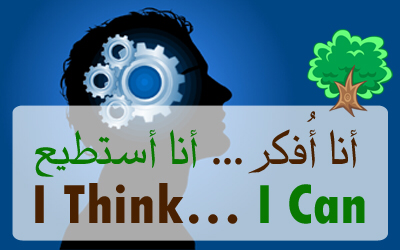 طالبتي المبدعة
صممي خارطة مفاهيم لشروط العمل في فريق
تعلمنا أن مهارات النجاح في العمل تشمل مهارات التعامل والتواصل مع الآخرين، وإقامة العلاقات الإنسانية الجيدة، والمقدرة على العمل كجزء من فريق، هذه المقدرة التي أضحت حاجة ماسة لمواجهة متطلبات عالم العمل.
فالتعاون بين الناس (أفراد وجماعات) والعمل معهم، أصبح من ضرورات الحياة، سواء استخدمت في ذلك مهارات الاتصال المباشر أو غير المباشر.
يقصد بمفهوم المقدرة على العمل كجزء من فريق؛ قدرة الفرد على العمل مع الآخرين والتواصل معهم في وحدة واحدة لتحقيق هدف مشترك.
وتعتمد قدرة الفريق وفعاليته على العمل التعاوني الذي يسود الفريق، والذي يشعر كل فرد فيه بأنه مسؤول عن تلك العمليات.
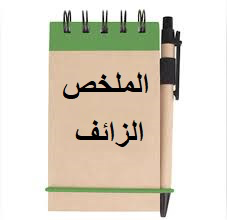 استيراتيجية الملخص الزائف
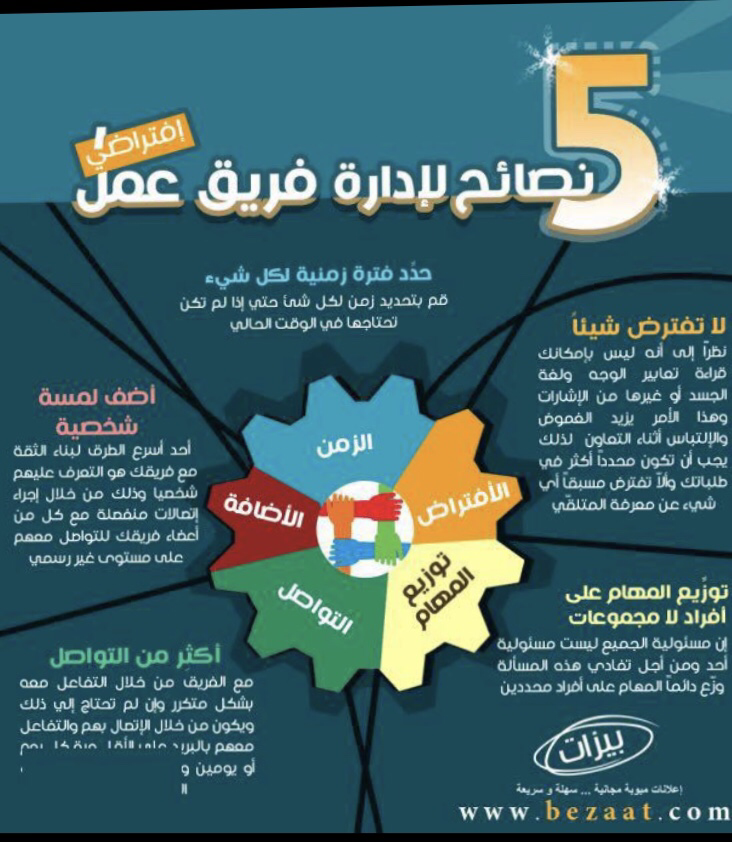 من الاثراء
تذكر
أن مهارات العمل في فريق تتضمن، الاتصال، احترام آراء الآخرين، التفاوض، وهي من المهارات التي يحتاجها عالم العمل اليوم والغد.
خطوات تطبيق العمل في فريق
كي يتحقق العمل الجماعي داخل غرفة الصف الدراسي، أو داخل أي مؤسسة، لابد من توافر بعض الخطوات الرئيسية مثل:
اختيار المشكلة:
وجود مشكلة هامة متصلة بالواقع تهم الطالب والمجتمع على المدى البعيد، مناسبة للوقت والبرنامج الموضع لدراستها.
(2) التخطيط:
التخطيط السليم لحل المشكلة بجميع جوانبها، وتوزيع الأدوار والمسؤوليات.
دراسة المشكلة:
على المعلم مساعدة الطلاب بإكمال الخطة التي وصفوها لحل المشكلة، كأن يساعدهم في رحلة البحث عن المعلومات حول الموضوع.
المناقشة الجماعية:
اختيار المشكلة والتخطيط والدراسة كلها خطوات ومراحل تحتاج إلى المناقشة الجماعية بين أعضاء فريق العمل والمعلم.
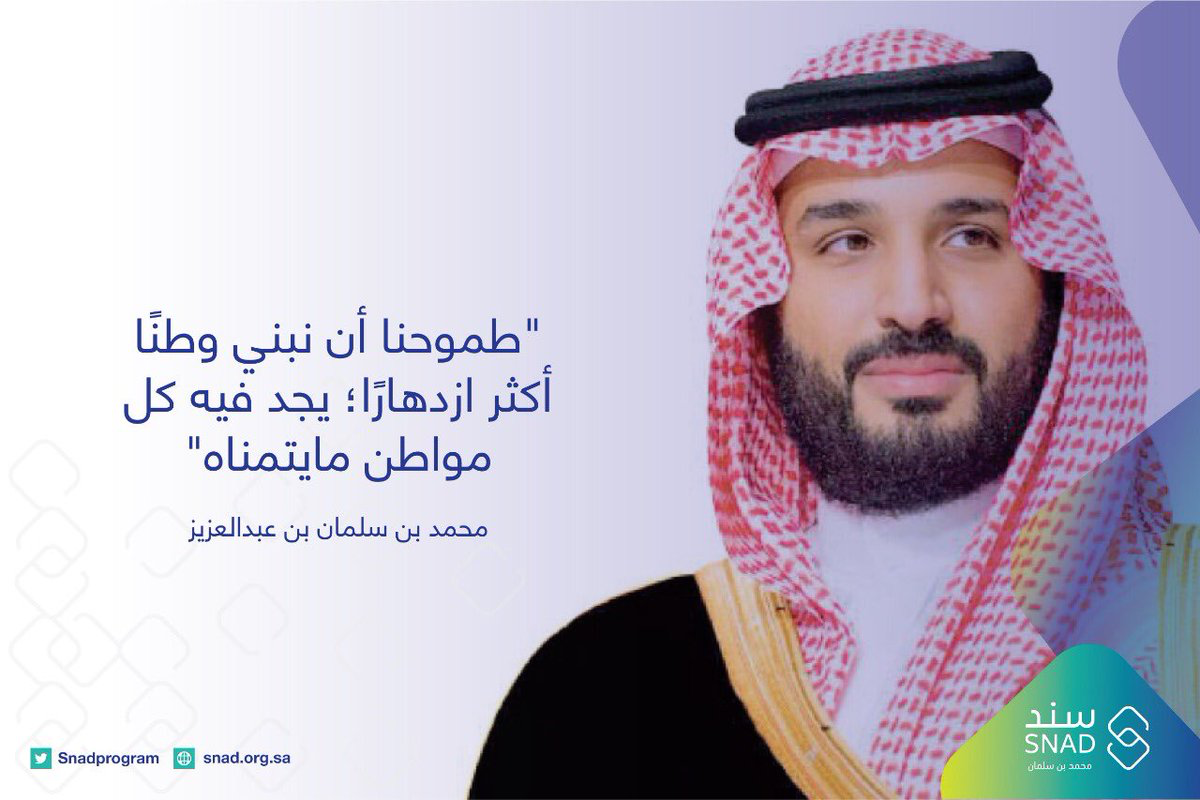 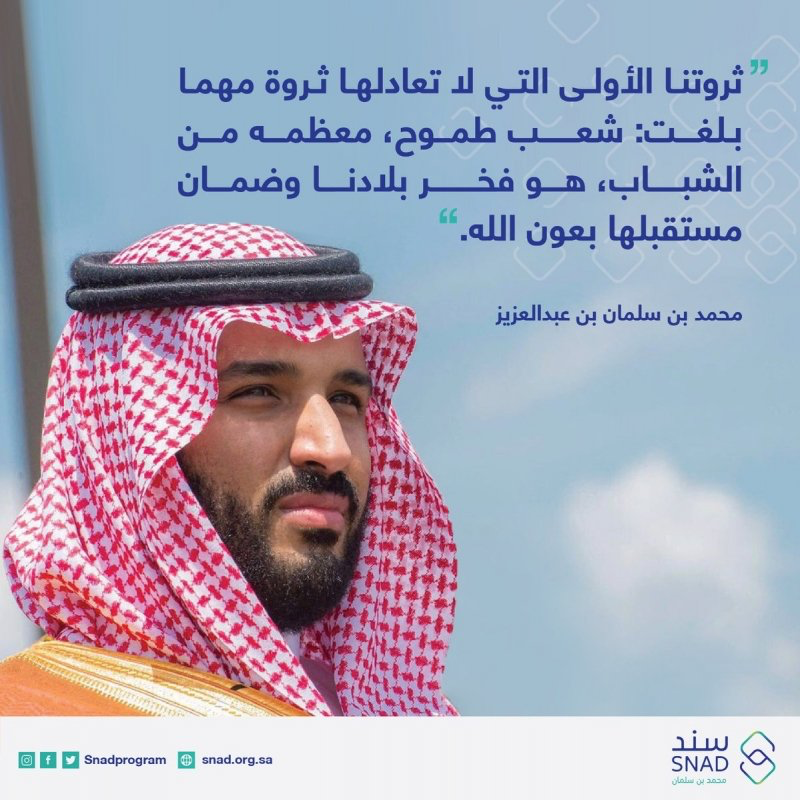 نشاط
تطبيق خطوات العمل في فريق
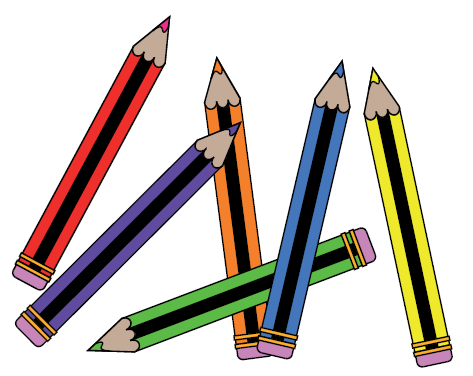 قم أنت ومجموعة من زملاؤك باختيار مشكلة ما متعلقة بك كطالب وتهم المجتمع الذي تعيش فيه مثل "البطالة بين المتعلمين- ضعف مستوى بعض خريجي التعليم الثانوي- زمن اليوم الدراسي، ......... الخ.ثم طبق من خلالها خطوات العمل في الفريق التي سبق لك تعلمها خلال هذا الدرس.
هدف النشاط
تدريب الطلاب على ممارسة العمل في فريق وفق خطواته العلمية الصحيحة.
المهارات المكتسبة من النشاط
التفكير
العمل الجماعي
جمع المعلومات
هل تعلم
أن العمل من خلال فريق يساعدك في تخفيف ضغوط العمل الواقع عليك، من خلال توزيع الأدوار والمسؤوليات.